স্বাগতম
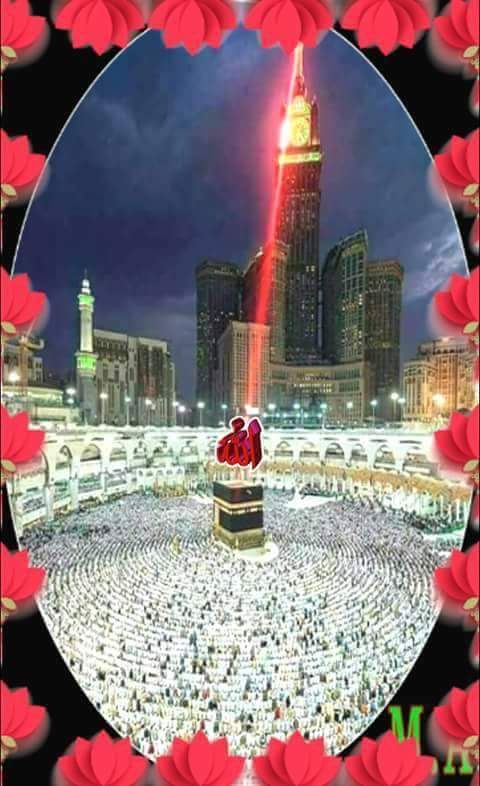 স্বাগতম
12/26/2020
মোঃ শুকুর আলী মোবাঃ ০১৯২৪৪৪৫২০৫
[Speaker Notes: আ,ও,ম ফারুক হোসাইন,সুপার বড় দারোগা হাট সি।উ।ই।দাখিল মাদরাসা,সীতাকুন্ড চট্টগ্রাম -০ ০১৮১৮৪৩৩৪৮৬]
শিক্ষক পরিচিতি
মোহাম্মাদ আলতাফ হোসেনসহকারী শিক্ষক সৈয়দপুর সুফীনুরমোহাম্মাদিয়া ছিদ্দিকীয়া দাখিল মাদ্‌রাসা 
মিরসরাই,চট্টগ্রাম।   
mdaltaf hossen980@gmail.com
মোবাইল নং- ০১৮১৩২২০৩৩
12/26/2020
পাঠ পরিচিতি
দাখিল ৬ষ্ঠ শ্রেণী
তাজভীদ
৪র্থ পাঠ
 মীম সাকীন
[Speaker Notes: আ,ও,ম ফারুক হোসাইন,সুপার বড় দারোগা হাট সি।উ।ই।দাখিল মাদরাসা,সীতাকুন্ড চট্টগ্রাম -০ ০১৮১৮৪৩৩৪৮৬]
م
তোমরা সবাই নিচের ছবির দিকে লক্ষ কর
আজকের পাঠ
মীম 
সাকিনের আহকাম
[Speaker Notes: আ,ও,ম ফারুক হোসাইন,সুপার বড় দারোগা হাট সি।উ।ই।দাখিল মাদরাসা,সীতাকুন্ড চট্টগ্রাম -০ ০১৮১৮৪৩৩৪৮৬]
শিখণ ফল
এই পাঠশেষে শিক্ষার্থীরা--- ০১-মীম সাকিনের পরিচয় বলতে পারবে।০২ মীম সাকিনের প্রকার উদাহরন সহ      ব্যাখা করতে পারবে
মীম সাকিন কাকে বলে ?
সাকিনওয়ালা  মীম কে মীম সাকিন বলে।
مْ
মীম সাকিন এর বর্নণা
মীম সাকিনের পরে  বা (ب)  হরফ আসলে  ঐ  মীম সাকিনকে গুন্নাহ সহ  ইখফা করে পড়তে হয়। وما هُمْ بمؤمنين
اخفاء-ইখফা
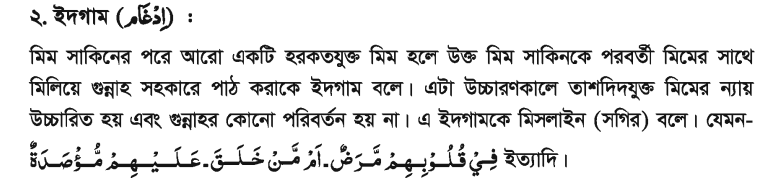 اظهار-ইযহার এর বর্ণনা
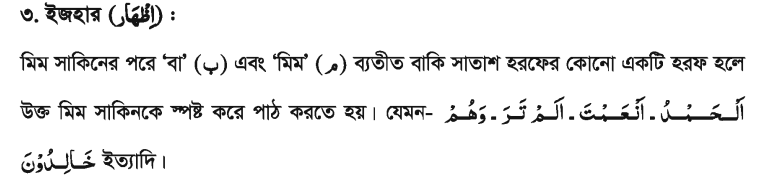 মূল্যায়ন
ميم সাকিন কাকে বলে?
  ميم সাকিনের আহকাম কয়টি ও কি কি?
 ইজহারের একটি উদাহরন বল।
দলীয় কাজ
সকল দলঃ 
 এই ৩ প্রকারের থেকে কমপক্ষে ৫ টি উদাহরন লিখ।
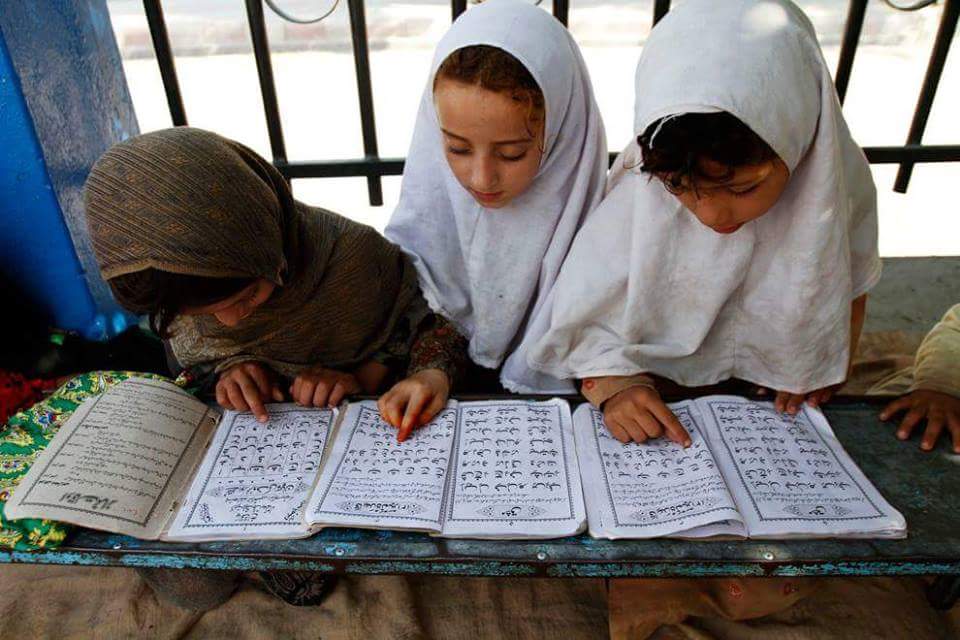 الله حافظ